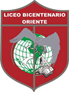 Equipo de Convivencia Escolar
ORGANIZACIÓN Y TéCNICAS DE ESTUDIO
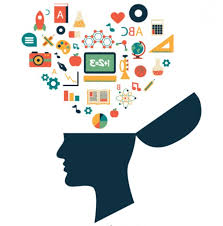 ORGANIZACIÓN DEL TIEMPO
ORGANIZACIÓN DEL ESTUDIO
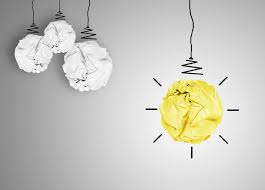 Dedicar varias horas al estudio NO garantiza buenos resultados. La CLAVE es  tener un estudio organizado, abordando primero los contenidos  con mayor dificultad, combinando las variadas técnicas de estudio.
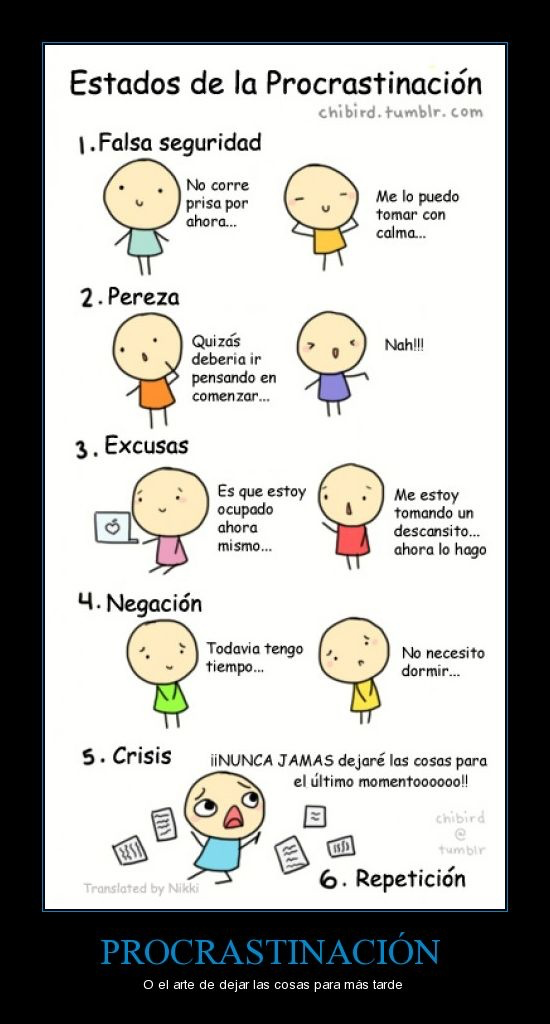 Procrastinación:
Es la acción o hábito de retrasar actividades o situaciones que deben atenderse, sustituyéndolas por otras situaciones más irrelevantes o agradables por miedo a afrontarlas.
procrastinación
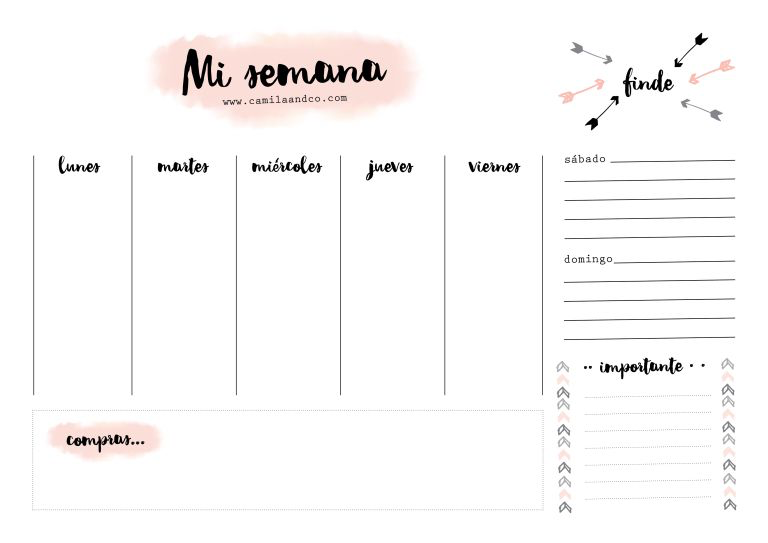 Es importante analizar los factores que influyen en la mantención de la procrastinación y generar planes de acción al respecto.
Ejemplo: Falta de planificación ->Realizar planificación del estudio, incluyendo actividades de distracción.
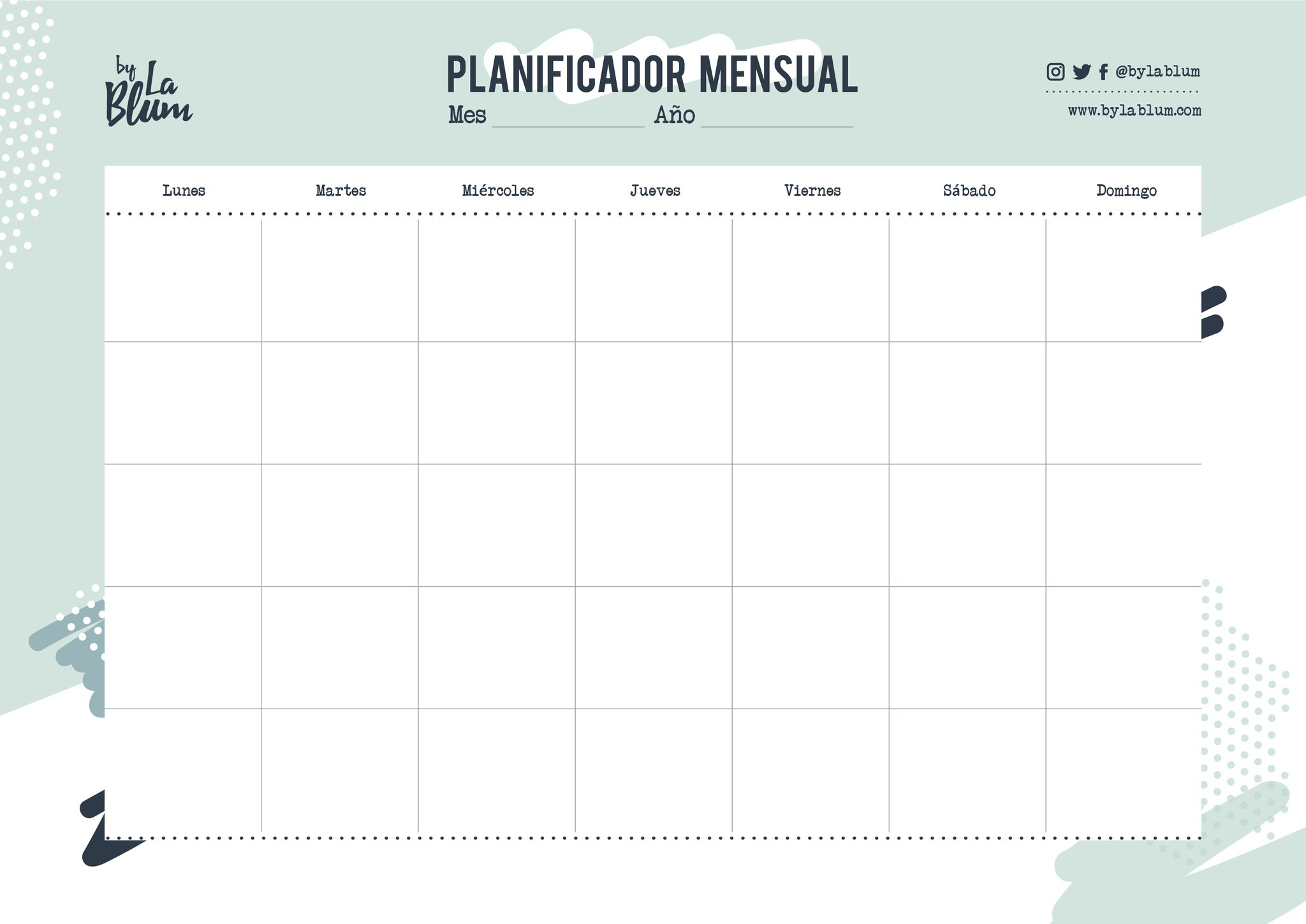 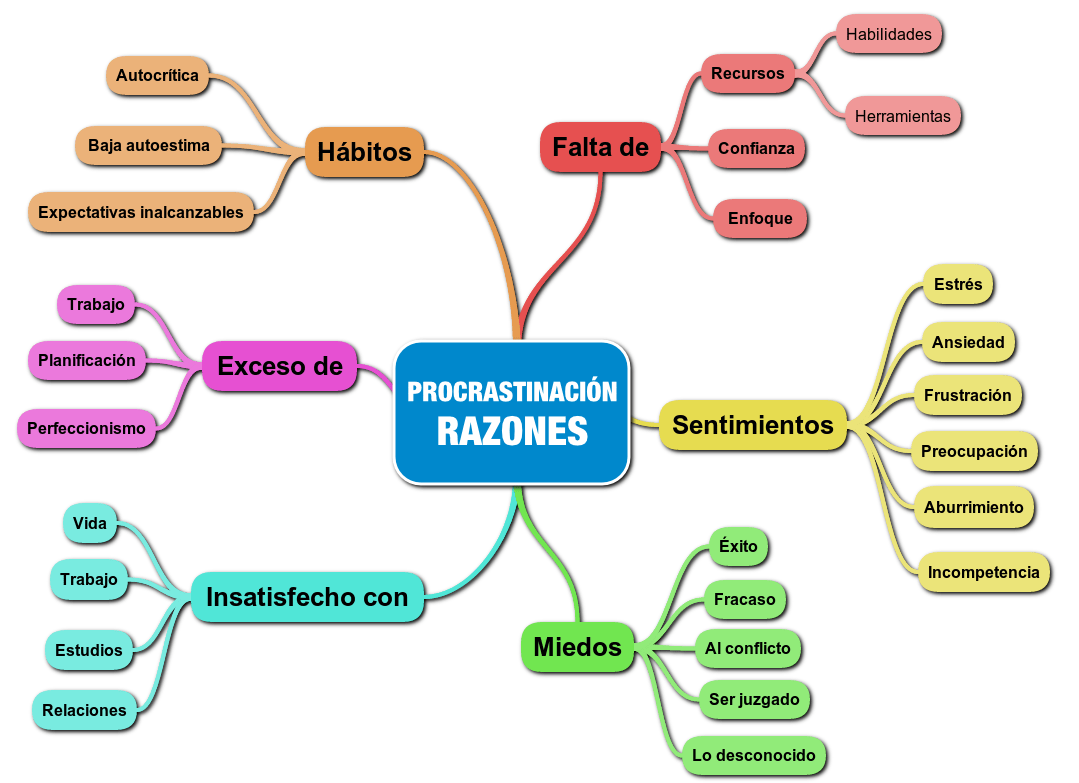 TÉCNICAS DE ESTUDIO
A continuación se darán a conocer varias técnicas:
Para que puedas seleccionar la más adecuada al contenido que trabajarás.
 Y finalmente crear tus propias estrategias de aprendizaje.
MÉTODO PLHER
ESCRIBIR
1
2
RESUMIR Y REPASAR
1
2
para elaborar un mapa conceptual efectivo
Leer el texto detenidamente, tratando de comprender en la mayor medida posible, cada aspecto del tema en cuestión.
Ubicar y resaltar aquellas ideas o palabras que considere relevantes, las cuales denominaremospalabras clave.
Determinar la jerarquía o grado de importancia de cada una de estas ideas.
Determinar la relación existente entre los conceptos o palabras clave.
Vincular los conceptos o ideas que están relacionados, haciendo uso de líneas interrumpidas por palabras de enlace, tales como (es, según, entre, lleva a, pueden ser,…)
MAPA CONCEPTUAL
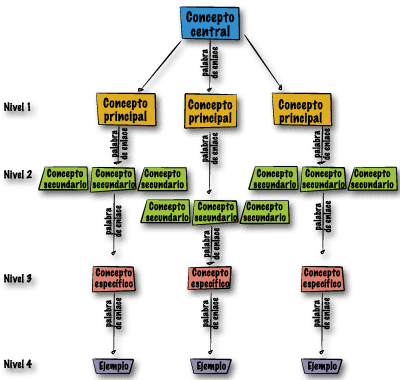 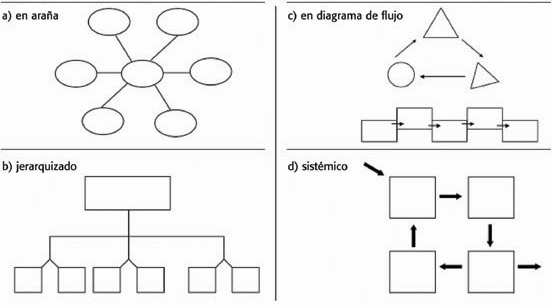 MAPA CONCEPTUAL ARAÑA
Tema central o núcleo justo en el centro de la estructura y, alrededor de éste, las ideas o conceptos de menor jerarquía, cuya disposición tiende a asemejar las patas de una araña.
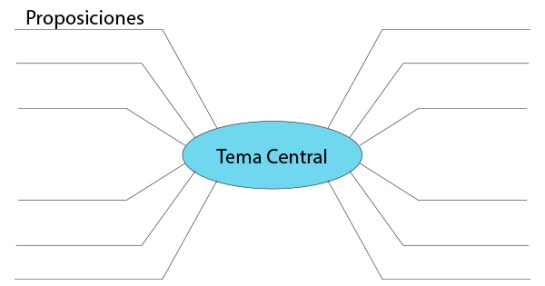 MAPA CONCEPTUAL SISTÉMICO
Su estructura permite desglosar otras ramas y condiciones para el desarrollo de nuevas ideas y conceptos.
MAPA MENTAL
Es un diagrama en donde podemos representar ideas y dibujos alrededor de una idea central.

Método para  extraer y memorizar información. Características.
Idea principal: Es la imagen central.
Temas principales: Se desprenden de la imagen central.
Se incluye una imagen o palabra clave dibujada.
Temas de menor importancia.
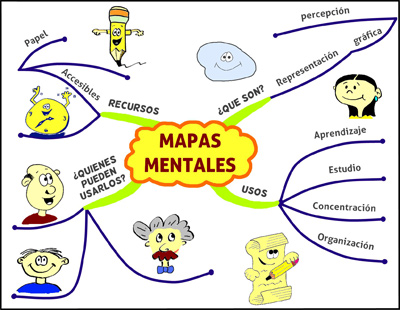 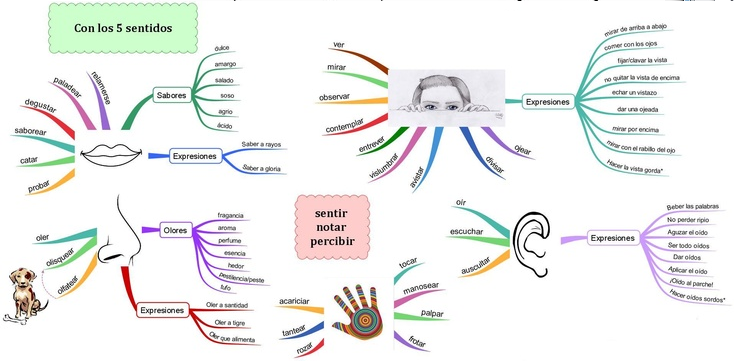 Diferencias entre mapas mentales y  mapas conceptuales:
DIAGRAMA DE FLUJO
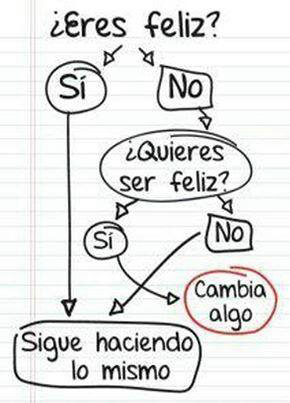 Permite identificar aspectos de una manera rápida y simple
ESQUEMA DE LLAVES
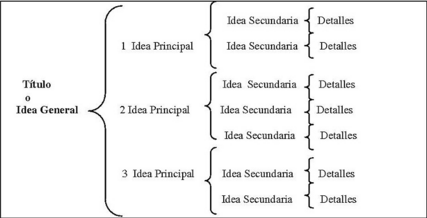 ESQUEMAS ANALÍTICOS
Resumir, categorizar y clasificar la información en forma ordenada y lógica, utilizando el método alfanumérico.
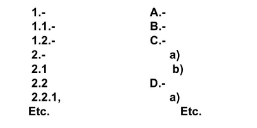 CUADRO COMPARATIVO
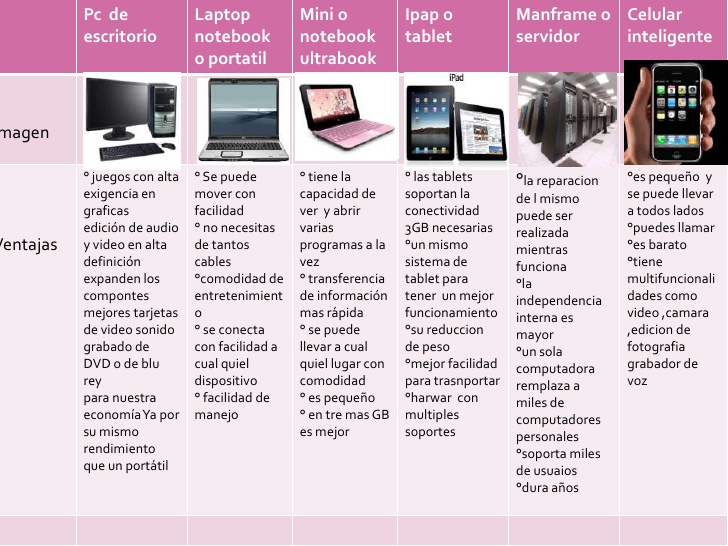 SISTEMA DE FICHAS
Sirve para organizar y presentar material relevante.
Siempre deberían incluirse los aspectos mínimos necesarios para una aprox. A lo esencial.
Ej. Investigación: Título, autor, objetivos, metodología, resultados y Conclusiones.
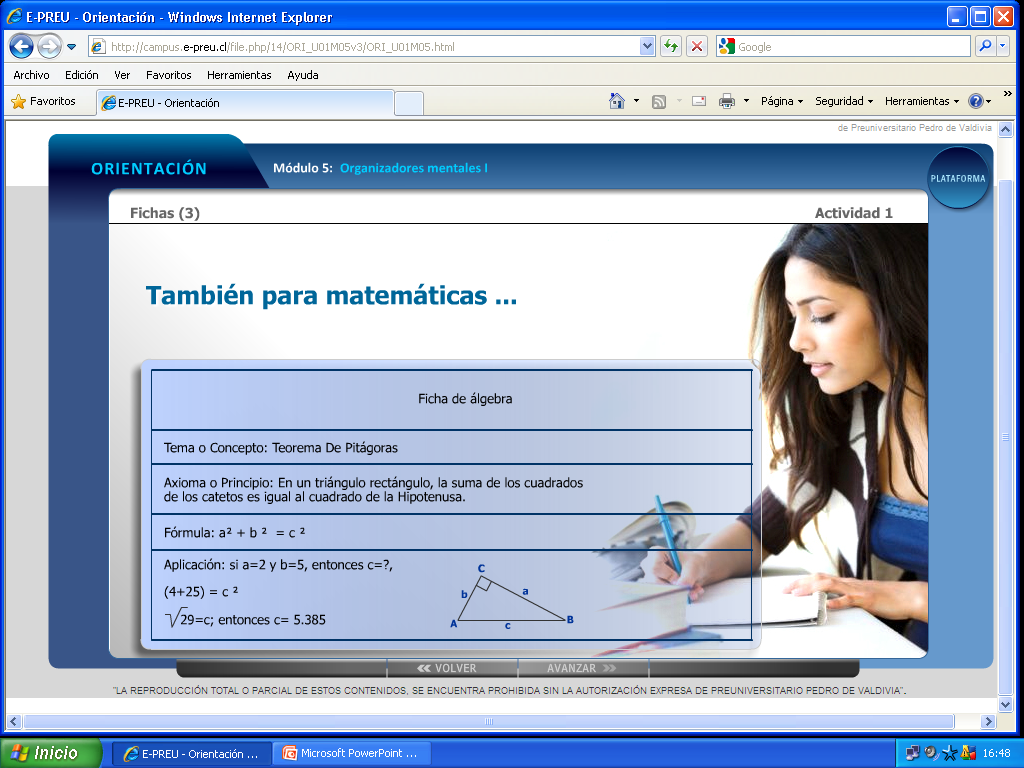 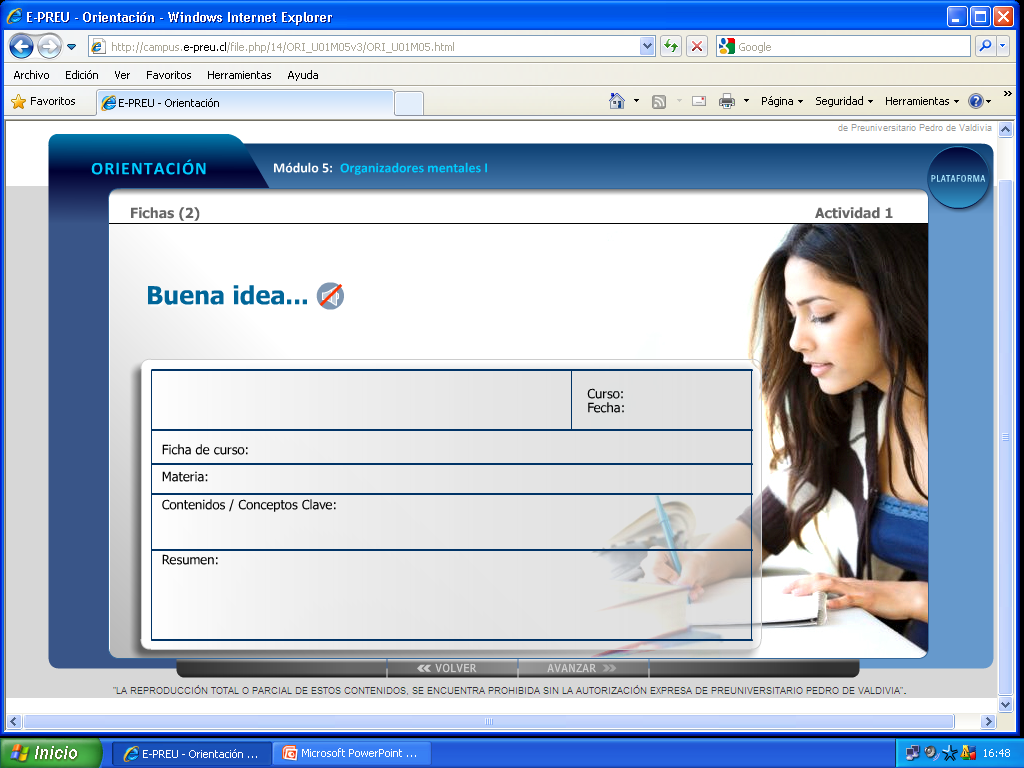 Útil cuando es preciso comprender y relacionar diversas teorías o postulados, en diversas asignaturas.
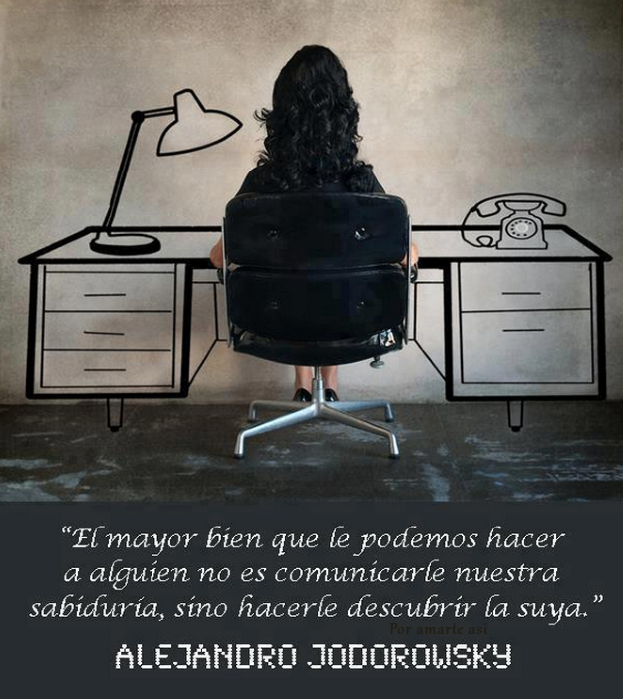